Payment Card Industry (PCI) Compliance Certification
A course reviewing: the security standards, guidelines and procedures designed for employees accepting, processing and reconciling credit card payments at the University of South Florida.
Credit Card Reconciliation Process
Banking, Cash Collections and Reconciliation Training
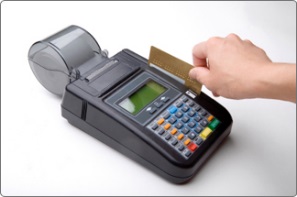 Today’s training has been design for all departments that accept credit cards and new staff that need to understand the process of reconciling credit cards.
3
University General Ledger Accounts
On this training we will talk about  the credit card accounts. 
There are two main credit card accounts:
Regular Credit Card 
Student Tuition Account 
In the general ledger they both have a different account number. 
Account                                                    General Ledger account
Regular Credit Card                                              10061
Student Tuition Account                                      10071

We also have two different systems Banner (Oasis) used for all student transactions and People Soft (Fast) used for all other transactions.

If the deposit number or the paperwork submitted to the cashiers office is not properly identified, a deposit could be posted in the incorrect general ledger account.
4
Credit Card Accounts
Regular Credit Card Account:
Account used for all University departments and all three Campus: 
Tampa,
St. Pete
Sarasota

Student Tuition Account:
Account used for all  Student Tuition, Transcripts, Admissions and Housing.
5
To request new credit card merchant
Send an email requesting your new credit card merchant account to General Accounting. (nmerced@usf.edu)
A form will be sent to you to provide the merchant name, the contact person, phone number, fax number, email address and campus mail address. 
We will also need a chart field to post the revenue and the merchant fees.
Also specify which credit card types would you like to accept: Visa, Master Card, Discover and American Express.
6
Changes in your Department
On a new Fiscal Year some departments close a fund or a project and open another. 
If any change occurs on the revenue or merchant fees chart field, we encourage you to inform General Accounting to make the appropriate correction.
Also if an employee leaves the department please make sure you notify us so we can make sure we contact the new employee to have our credit card contact list updated. Also a change on name if you get married and your email changes please notify us to make the changes as well.
7
Types of transactions accepted
The University of South Florida has two different forms of accepting a credit card transaction.

Online payments or card not present transactions:  
these are processed thru Touch net Payment Gateway.  A website is setup for the department to receive the payments online for the products or services they want to provide.

Card Swipe or Card present transactions:
This is the typical transactions where the customer is present and swipes its card to pay for the transaction.
8
Wells Fargo Merchant Services:
On their website  https://www.myclientline.net ,we can view all our credit card deposit activity, chargebacks, merchant fees at all times.  
 All departments have access to this website and they are responsible for reconciling on a monthly basis and save a copy for audit purposes
 If you have not setup your account in client line please do so to view your merchant statements and reconcile.  

You will need your merchant number, bank account number and tax id number.

If you do not have this information send me an email and I would gladly sent it to you.
9
Recording credit card deposits:
All credit cards being processed thru touch net are posted on a daily basis  by the cashier’s office but the chargebacks need to be posted by the department.
All departments that send the credit card deposits to the cashier’s office to be posted should do them on  a daily basis.  Deposits are sent to cashiers in a Miscellaneous receipts Form. Please remember to write the correct chart field, the deposit number and the  amount.
The deposit number for Visa, Mastercard, and Discover merchants is the last five numbers of the merchant number:
USF Athletics – 482032953994  = 53994
For American Express merchants the deposit number is:
376 + the last three numbers of your merchant number :
USF Athletics – 4098139008 – 376008
10
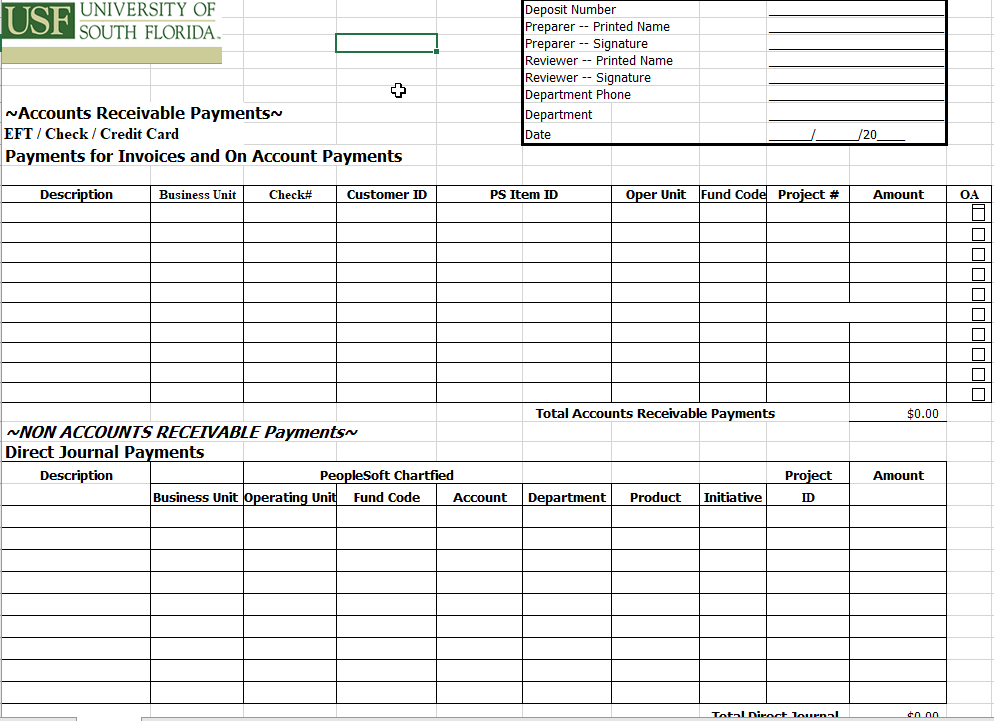 11
Deposits sent to the cashiers thru email
When sending the cashiers office deposits thru an email please remember to :
The cashier’s office email to send paperwork to be posted is uco-cashier@usf.edu
Attach paperwork with deposit number, amount, date and specify  if it is a credit card or lockbox deposit since they belong to different  general ledger accounts.
Make sure the email was received by the cashiers office and that you have a confirmation from them.  
Also if it is a correction make sure to write a brief but clear note of what is being corrected. The date of the original transaction and the amount.
12
Backup paperwork needed?
All departments that originate their own Miscellaneous Receipts Form should include back up paperwork for example: 
copy of the invoice, check , credit card slip, etc.
All information pertaining the deposit should be included in order to have backup papers for future reference.
On the Miscellaneous Receipts Form do not change the order of the chart field.  It is in order to assist the data entry process for the cashiers.
13
Deposits sent to cashier’s office:
The Cashier’s Office rules are: 

Take all deposits to the office before 2:30 p.m. in order to be processed the same date.  
If a deposit number is not on the paper submitted it will be returned to the department.  
Identify clearly if it is an e check, check, lockbox, credit card and remember all American Express deposits should be posted separate from the Visa, Master Card and Discover Card.  
If submitting a prior month correction please write a note stating the correction and the original transaction’s date and amount to facilitate the reconciliation process.
14
Departments reconciliation:
All departments are responsible of reconciling their credit card account on a monthly basis. 
 Find your Book side at  FAST – DATA MART – FINANCE MART
 The credit card account in the General Ledger is  10061.
 Compare all deposits posted in your revenue account against your merchant statements information which is your Bank side.
 It is your responsibility to follow up, dispute, and resolve all chargebacks done to your credit card account.  
 Send to cashiers office all refunds to be posted.  Debits and negative amounts.
 Save a copy of your reconciliation for audit purposes.
15
Department reconciliation:
Finance Mart

Go to MyUSF 
Data mart
Finance Mart 
On report type select
Balance Sheet Summary
Enter the department # and the fund
Select : check to enable period selection
View Report
Select  10999 Total Cash
Select account 10061 which is the credit cards  GL account
Bank Merchant Statements

Go to www.myclientline.net 
Go to merchant login and enter your user id and password.  
Select from Statements
Card Processing Statements
Print the Statement
Compare deposits from the Finance Mart Report with the Merchant statements report from Wells Fargo Merchant Services.
16
Chargeback recording:
The contact person for the department will receive a chargeback document that the bank sends General Accounting and they make a copy and send to the contact person via campus mail .
 It is your responsibility to print your merchant statement and review if any chargeback has been charged to your account, follow up with the student or owner of the credit card.  Dispute and send any information, the bank is requesting.  
 Send the appropriate Miscellaneous Receipts form with the posting of the chargeback to the cashier’s office.  Also remember to write a note and include any backup paperwork.
17
All corrections and chargebacks posting should be on the same month:
All prior month corrections should be stated in a note in the Miscellaneous Receipts form sent to the cashiers.  
Include as much information to be able to tie the correction to the original transaction.
 All chargebacks are always in the first page of your merchant statements.
 All corrections and chargebacks should be posted or corrected  in the same month .
 Chargebacks are also known as debits in your merchant statements and they are negative amounts.
18
General accounting reconciliation process:
The accountant has 30 days to reconcile the accounts for all the credit card  departments.
There is 30 days to make corrections for the current month.
After 60 days all corrections are going to be addressed by the Staff Accountant and the General Accounting Supervisor.
Prior to year end old outstanding items will be removed from the Credit Card account and placed in a suspense account.  After a  year they will be taken against merchant fees or revenue if the department doesn’t provide another chart field where they would like it to be posted.
19
Understanding your merchant statements
20
Visa, Master Card and Discover merchant statements:
Go to : https://www.myclientline.net 
Log in with your user Id and password
Proceed to Statements on your right side
Select Statement Type - Location
Select the date year and month
Open the statements
Print statement
21
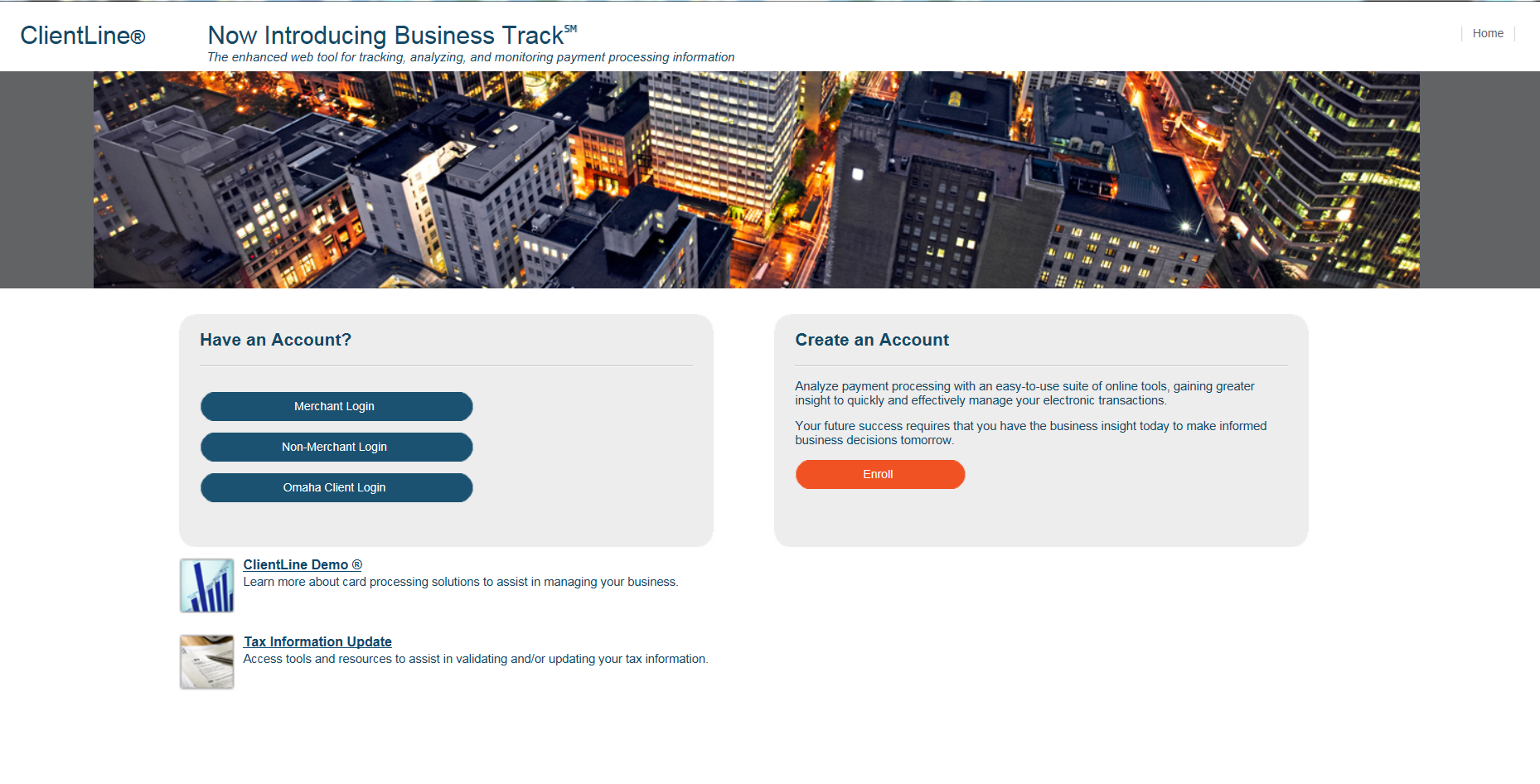 22
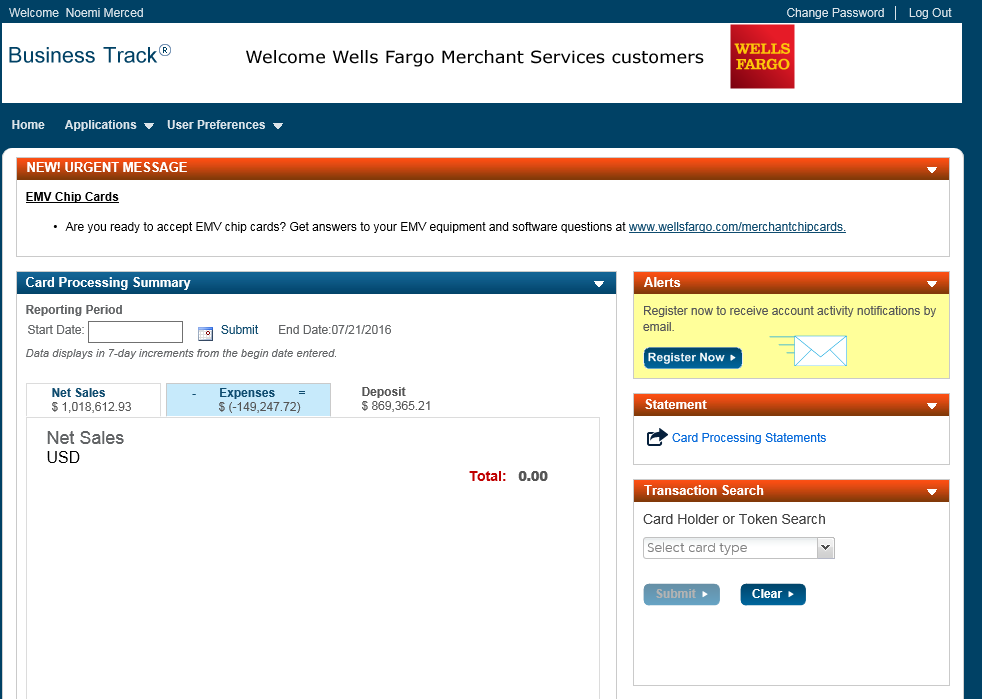 23
24
25
26
How to create a report:
Go to Applications on your top left hand side
Go to Reports / Create a  Report
Select : Sales/Funding, Transactions
On Date Type:  Select Funded Date to match the bank
On Report Type:  Select Detail
Select the Date Range needed
Then Hit Next
Hit Run Now on your Right hand side
The report will be available and you can export it as a PDF file, Excel Spreadsheet, CSV or HTML.
27
28
29
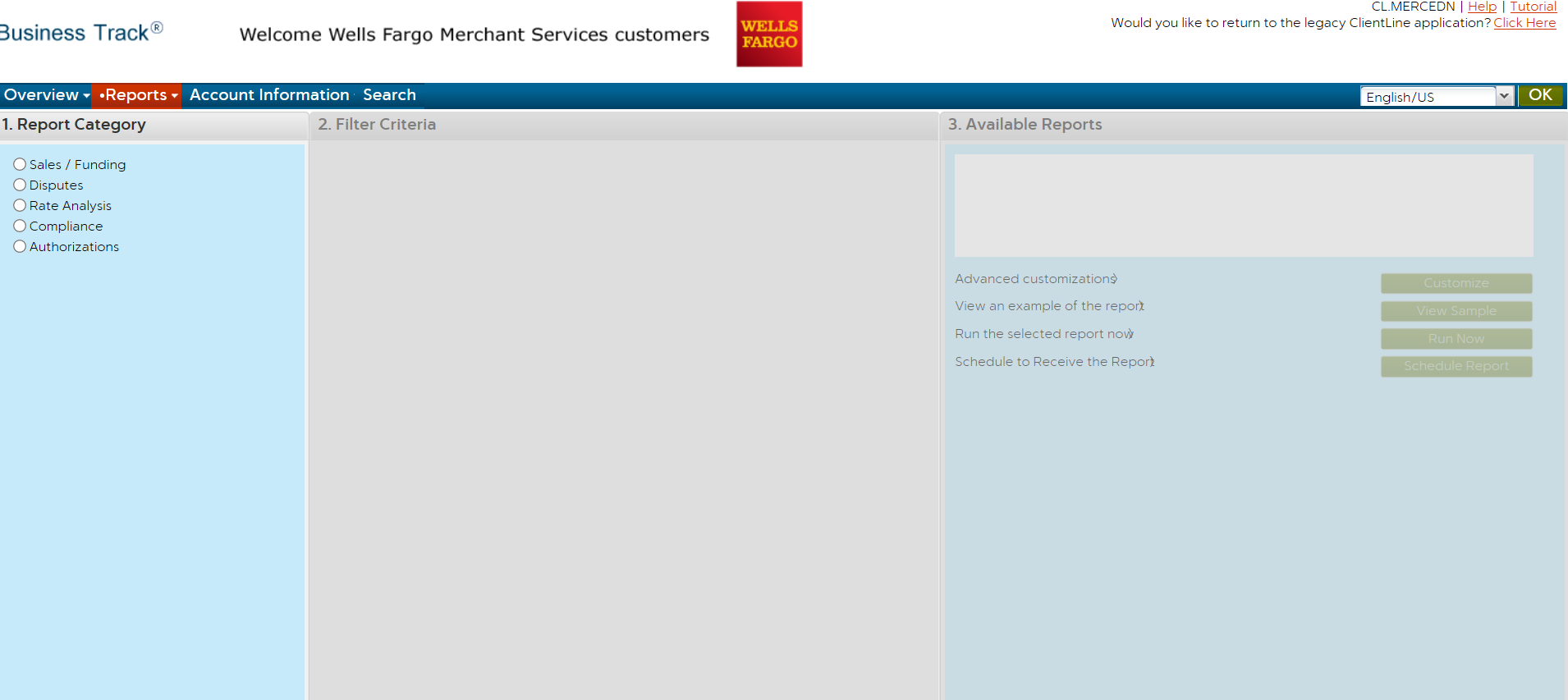 30
31
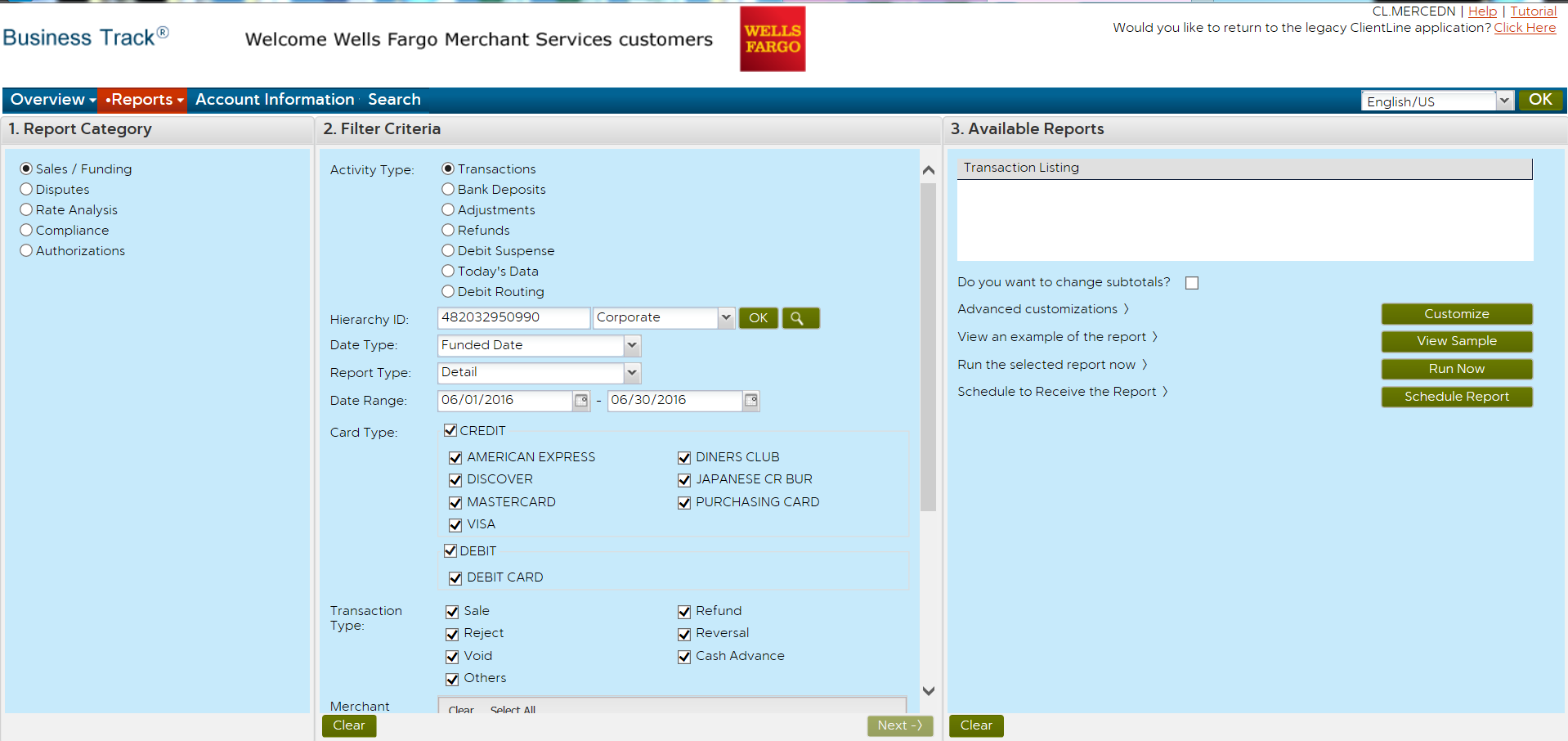 32
33
34
American Express merchant statements:
Go to https://sso.americanexpress.com
Log in with your user id and password
Select the month you need to view an hit view statement
If you need to view a prior month statement go to customize statement
Select the month and hit Go
Select view E statement
Select print
The merchant fees are called Discount Amount on the American Express statements.
35
36
Credit card machine replacement:
Please contact Cherie Carson or Noemi Merced  in General Accounting to find out if your credit card is still under warranty.  
All replacements should be done thru us so we can get the best deal for your department according to our contract with Wells Fargo Merchant Services.
37
Payment Collection and Internal Controls
Agenda
Enhance USF Business Practices
Establish Internal Controls related to accepting payments at the University
How to apply appropriate segregation of duties 
The roles, responsibilities, procedures and constraints associated with each step
Four Functions of Segregation of Duties
39
Accountability & Internal Controls
Defining Accountability
Internal Controls
Examples
Defining Accountability
Delegation of authority to qualified persons to:
Initiate, approve, process and review business transactions

Holding these persons responsible for:
The validity, correctness and appropriateness of their actions
41
Accountability
Everyone is accountable for their actions
Of all the individuals involved in the receipt, recording and balancing of funds, the person of ultimate responsibility is the custodian
Payment processors are accountable for
Recording payments accurately
Observing all of the USF internal controls
Protecting the cardholders information
Supervisors are accountable for
Proper allocations of payments
Assignment of duties that comply with separation of duties guidelines
Others are accountable for
Proper transfer of custody of payments
Accountable officers are ultimately responsible for payment transactions.
42
Internal Controls
Protect
USF
USF staff

Are designed to provide reasonable assurance regarding:
Effectiveness and efficiency of operations
Reliability of reporting
Compliance with applicable rules, laws, and regulations
43
Internal Controls as They Relate To Cash Management
Internal controls specifically ensure:
The safety of all funds
The timeliness of recording the receipt of all funds
That assignment of duties complies with separation of duties guidelines
That reconciliations are completed and reviewed on a monthly schedule
A sound audit trail and adequate documentation are created
Find specifics on internal controls on:
www.usf.edu/businessprocesses
44
Internal Controls - Examples
Generally, access to credit card terminals and POS systems must be limited to a primary and a secondary custodian
Physical safety of the information and equipment must be ensured at point of collection and then stored overnight
All adjustments must be documented and approved by a supervisor (authorizer)
The payments must balance to the system where the payments were recorded
Deposits must be reconciled to the general ledger
45
Segregation of Duties
Defining Segregation of Duties
The Four Functions of Segregation of Duties
Record Keeping
Authorization
Custody
Reconciliation
When Segregation is not possible
Examples
Separation of Duties
Separation of duties protects USF and the individual by ensuring that no one person has the ability to control all of the steps involved in handling and accounting for money received by USF.
Custody
Record Keeping
The ideal is that any one person performs only one function; four people are needed for the four functions
Reconciliation
Authorization
47
Four Functions of Segregation of Duties
The four functions are Record Keeping,  Authorization, Custody and Reconciliation
The ideal is that any one person performs only one function; four people are needed for the four functions
If one person performs two functions
Risk exists that presents the opportunity for something to go wrong
A compensating control is needed to reduce the risk
The compensating control might be an extra layer of review
48
Segregation of Duties
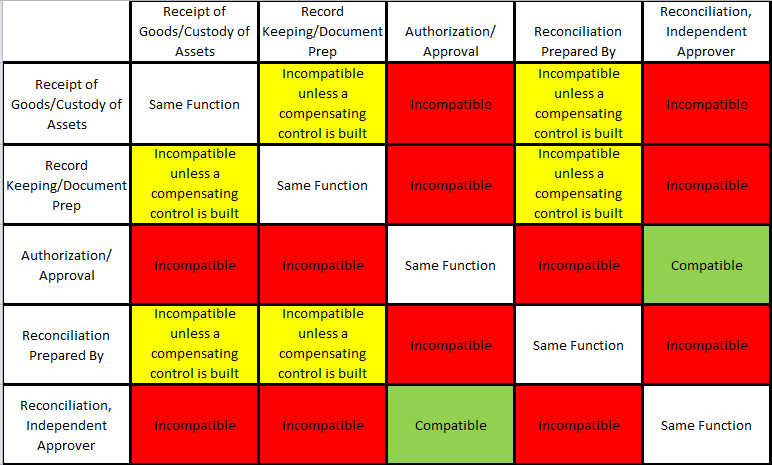 49
When Segregation Is Not Possible
If one person performs two or more of the functions:
Risk exists that presents the opportunity for something to go wrong
A compensating control is needed to reduce the risk
The compensating control might be an extra layer of review
50
Examples of Compensating Controls
A manager may perform a high level of review of detailed transaction reports
A manager may periodically sample transactions and request supporting documentation to ensure the transactions are complete, appropriate, and accurate.
Someone from an another area may perform an external review of a reconciliation. For instance two departments within a college may share responsibility to review each others reconciliations.
Some colleges and units have a centralized business services department
51
Record Keeping
Defining Record Keeping
Retention
Examples
Record Keeping
Record keeping is the process of creating and maintaining official records
Record keeping may occur manually or through an automated data system
Record Keeping Examples:
Mail log – paper or electronic
Customer receipts
Official USF pre-numbered cash receipts
System generated cash receipts
Deposit slips
Credit card receipts
Cash register reports
EFT (electronic funds) payment documents
Balancing and reconciliation reports
53
Record Keeping - Retention
Observe record retention requirements
Find information on Online Business Processes
Also find information on the Purchasing web site

Records serve multiple needs
Compliance with best business practices
Helpful in researching a question
54
Authorization
Defining Authorization
Best Practices
Authorization
Authorization is the process of granting formal approval to perform a specific function

For example, someone must be authorized in order to perform one of the following functions:

Verify cash collections
Review daily balancing reports
Approve discounts, voids, or refunds
56
Authorization
The person who originally created a transaction should not be:
The one who makes a correction
The one who creates a void
The one who creates/approves a refund

The best practice is to have a supervisor take these actions
57
Custody
Defining Custody
System Passwords
Register Keys
Storage of Funds
Custody
Having access to or control over any physical asset
Custodians:
Collect and handle payments
Prepare deposits
Have access to safes, lock boxes, & file cabinets where funds are kept
Custodians of petty cash funds or change funds
59
Custody – System Passwords
All cash registers or Point of Sale (POS) systems should be password protected to assign accountability and fix responsibility
Every person must have their own password
Passwords must never be shared
Don’t write your passwords down
If you need to leave the work area, sign off your password; log back on when you return
Passwords should be changed periodically
Passwords should be inactivated whenever a custodian vacates the position
60
Custody – Register Keys
If your cash register or point-of-sale system uses key access:
Only essential staff should possess the keys
An inventory of the keys should be kept
Keys should never be shared
Keys must be collected whenever a custodian vacates the position
Custody – Storage of Funds
The safe or lock box combination should be changed:
Any time an employee with knowledge of the combination or access to the key terminates or is reassigned
Periodically
Funds should never be stored in a desk, even if it is locked
61
Reconciliation
Defining Reconciliation
Why Reconcile?
Transaction Reconciliation
Non-Inventory Reconciliation
Credit Card Reconciliation
Reconciliation Guidelines
Reconciliation & Balancing
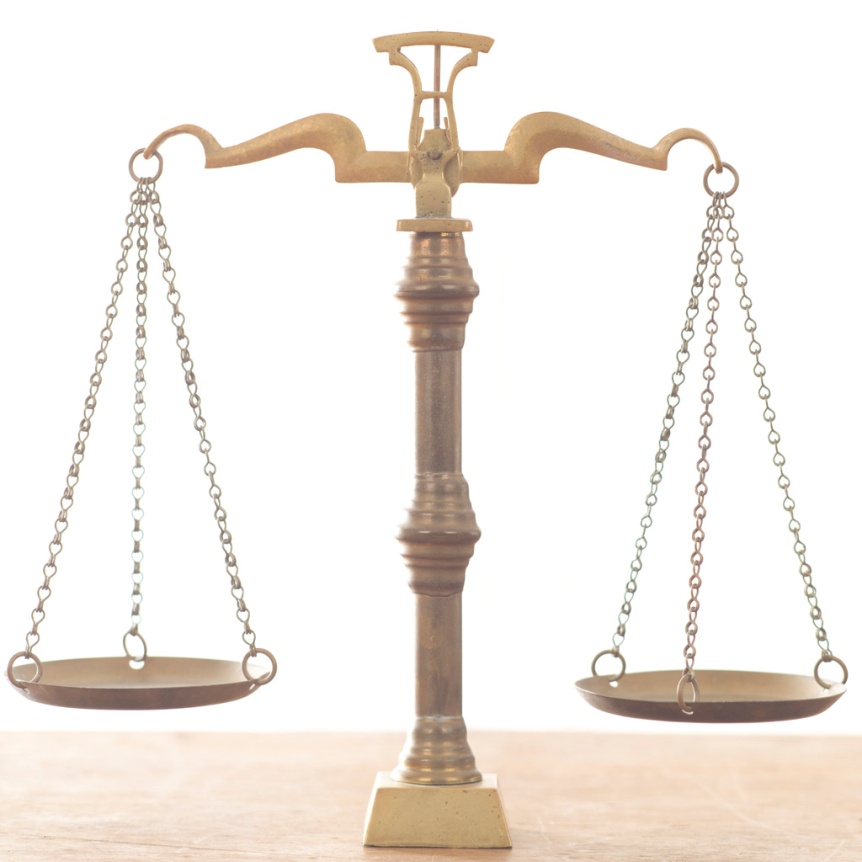 Cashier Balancing
Check Log Balance
63
Defining Reconciliation
A reconciliation is simply a comparison of two sets of information as of the same point in time
Identify the differences between what actually did post in Finance Mart vs. what you expected to post in Finance Mart
Why Reconcile?
Good internal controls and sound business practices necessitate the reconciliation of funds by business staff
USF needs assurance that all assets are safeguarded and used to the best benefit of the university
64
What Do We Reconcile?
Point of sale transactions  ( POS )
Check logs
Bank card payments
E check payments
Transaction posting in FAST and FM
Credit Cards
Inventory
65
Point of Sale Transactions ( POS )
The POS system should
Record sales and cash collections
Produce a daily detailed sales report
Produce a pre-numbered customer receipt 
Reconciliations to perform
Balance  the cash drawer
Balance the day’s sales to actual collections
Reconcile daily balancing sheet to deposit
66
Transaction Reconciliation
Reconcile
Deposits to accounts receivable postings
Deposits to general ledger postings
Inventory to sales
Finance Mart is the official reporting system
Confirm that correct chart fields were used
Submit corrections immediately
Confirm that corrections posted correctly
Find detail in FAST or OASIS
67
Non-Inventory Reconciliation
Some sales may not involve tangible inventory
To ensure that all billings have been completed, review
Room usage logs
Equipment or lab usage logs
Participant lists or class rolls
Order forms or contracts for services
68
Credit Card Reconciliation
When credit cards are used with a POS
POS system should produce a report of credit card transactions
Compare the POS report to the daily settlement report
Supervisor reviews this
69
Reconciliation - Guidelines
Reconciliation must be performed by a person with no cash handling responsibilities
The reconciliation must be dated and signed or initialed
The reconciliation should be reviewed by an independent party
The prescribed procedure should be followed; find reconciliation resources on the UCO web site
70
Glossary
71
72
73
74
75
Resources
Office of University Audit & Compliance

Online Business Processes

Additional training resources are available on the University Controllers Office website
UCO Website > About UCO > Training > Banking and Cash Management
Credit Card Reconciliation Process
Lock Boxes and ACH’s
Internal Controls
Separation of Duties
76
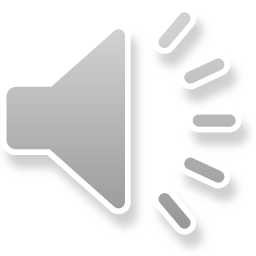 Are you ready for the Quiz?
77